ЛІЦЕЙ 18
APRIL, 2024
ВИЗНАЧЕННЯ СТАНУ ДОВКІЛЛЯ МЕТОДОМ БІОІНДИКАЦІЇ ЧЕРВОНОКЛОПІВ ЧЕРВОНИХ
ЛІЦЕЙ № 18 МІСТА КИЄВА
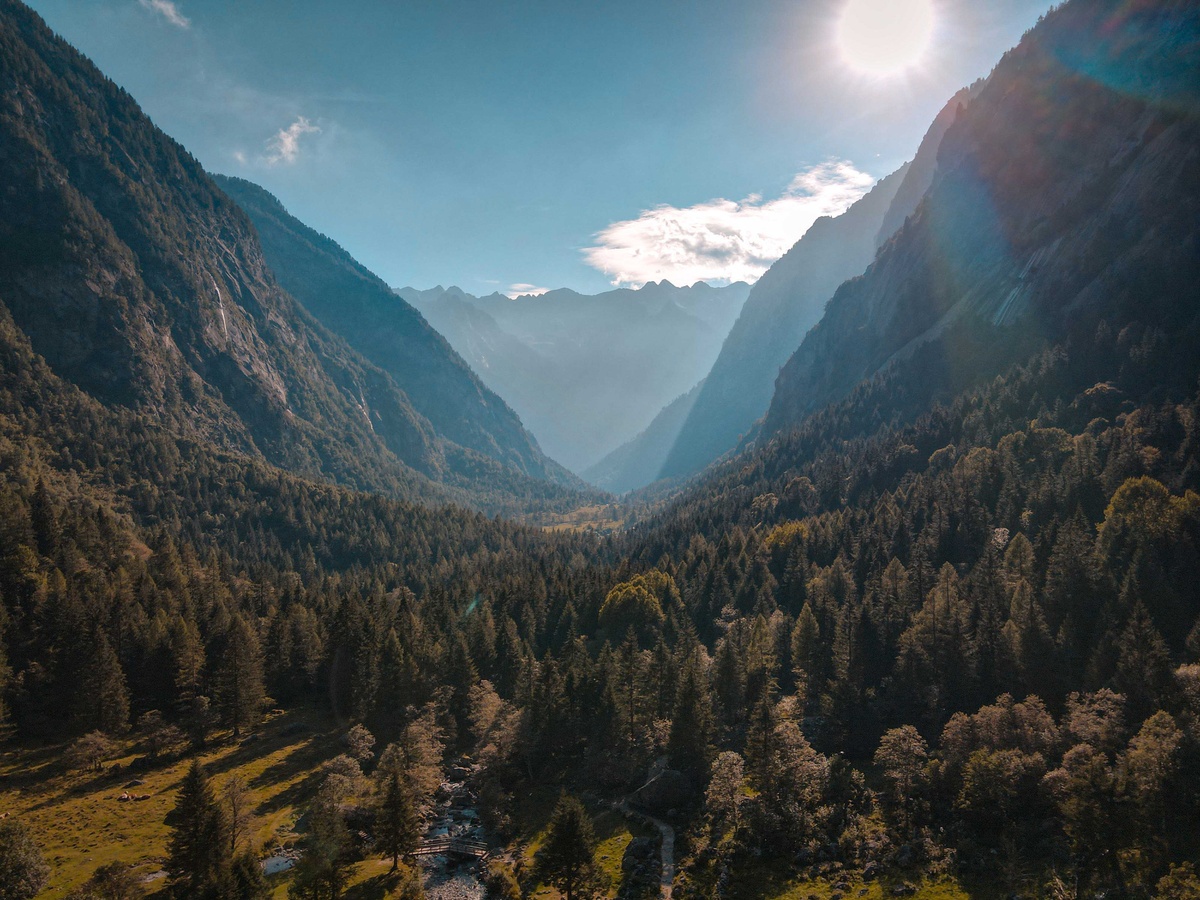 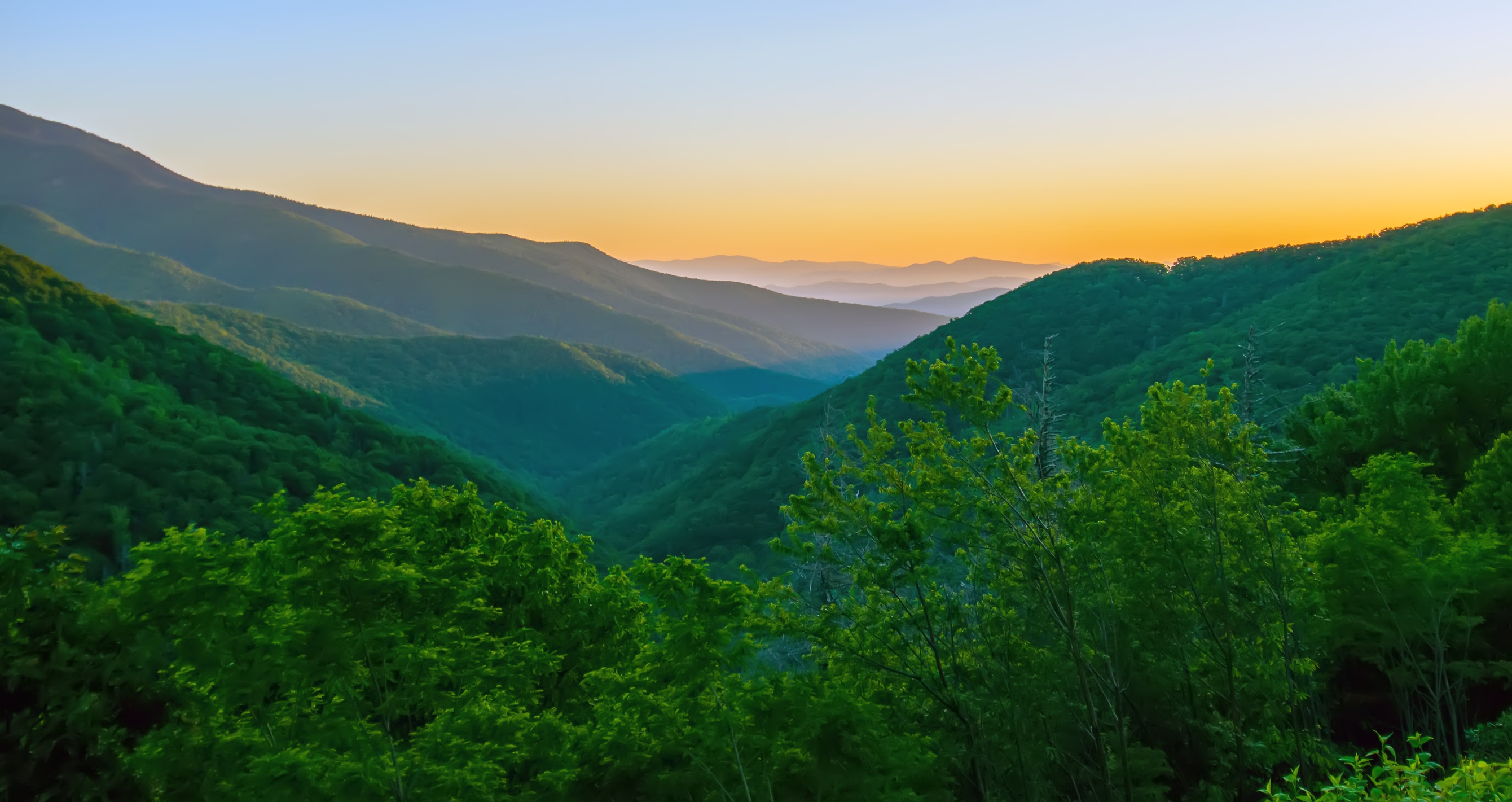 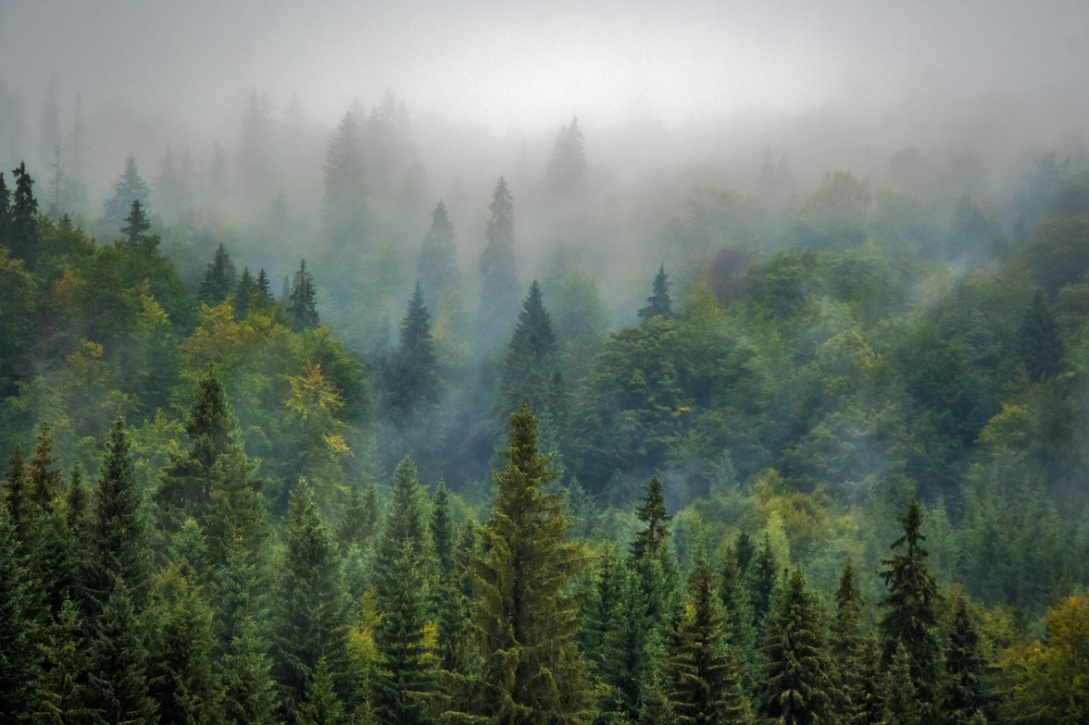 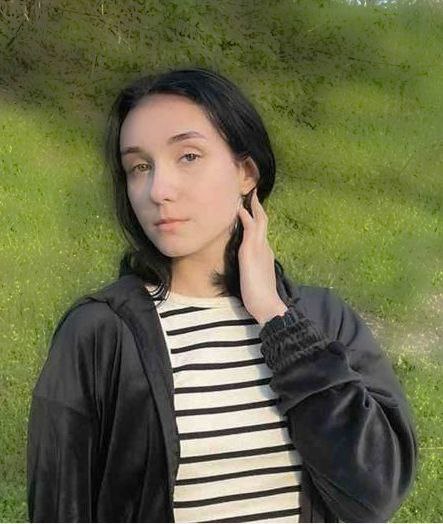 ПРОЄКТ ВИКОНАЛА УЧЕНИЦЯ 10-Б КЛАСУ
ДЕРКАЧ ДАР’Я
Ліцей № 18 Деснянського району міста Києва
КЕРІВНИК ПРОЄКТУ:
                                   ВАРАВА СВІТЛАНА ДМИТРІВНА
                                         ВЧИТЕЛЬ БІОЛОГІЇ
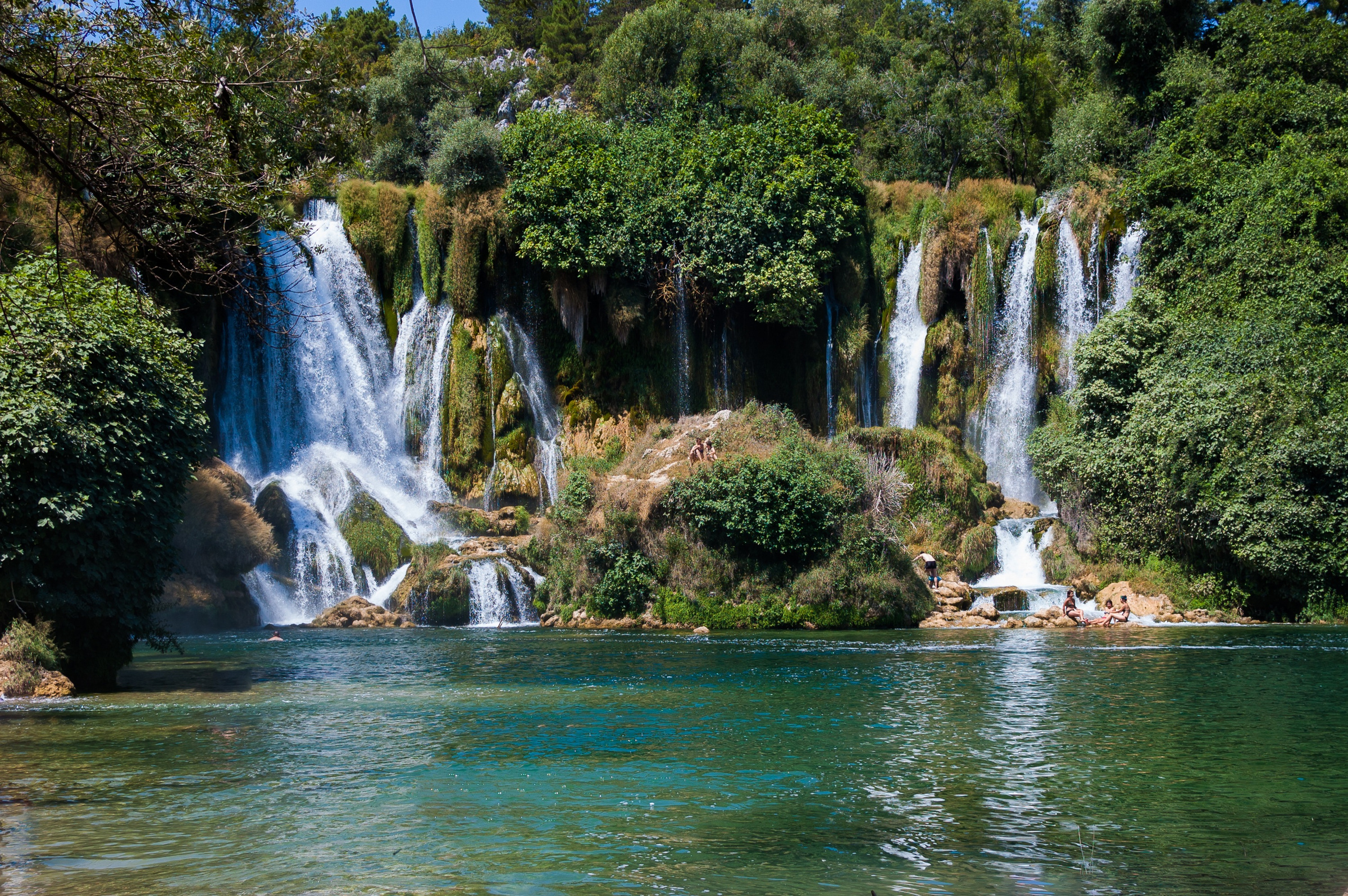 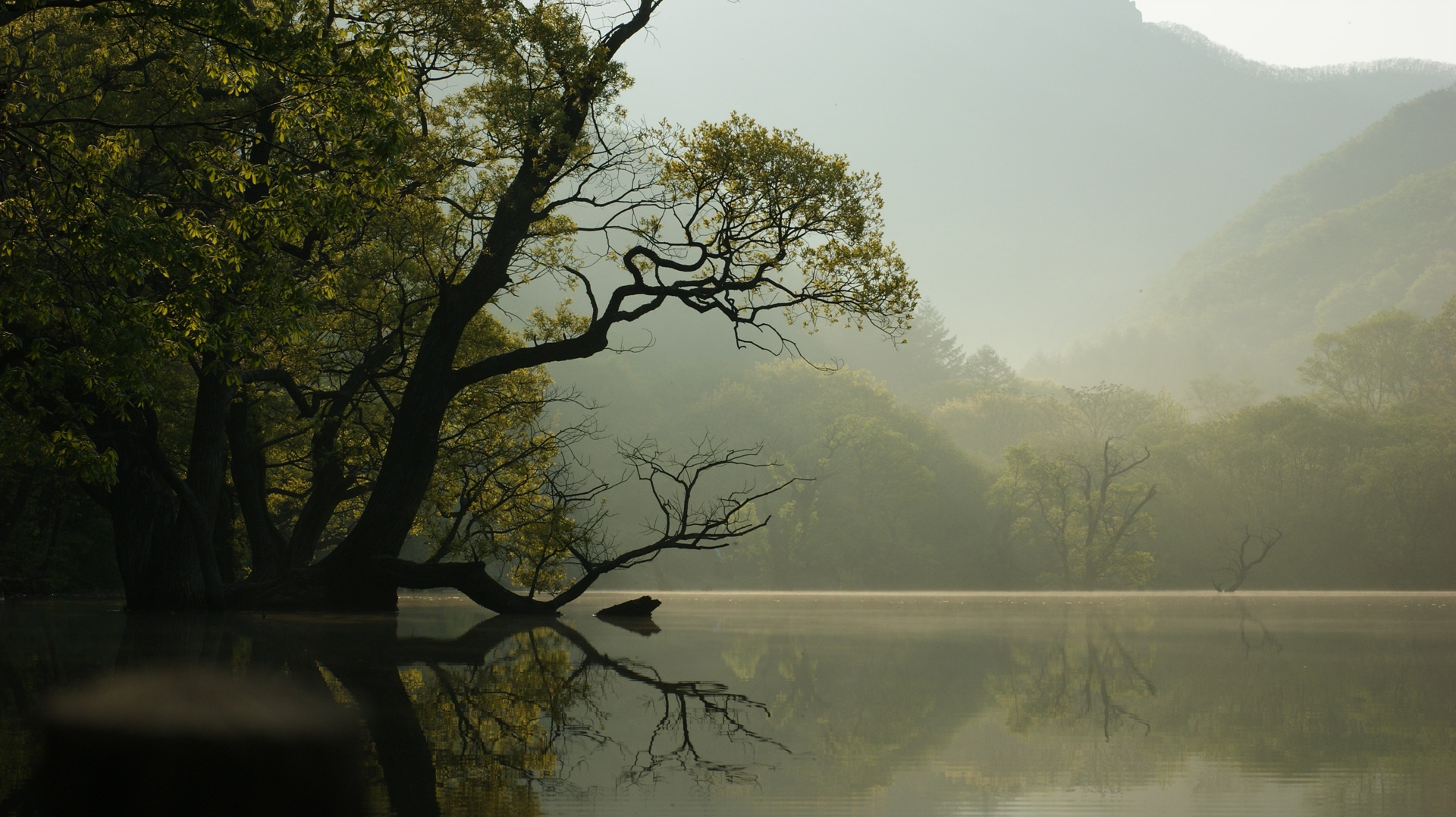 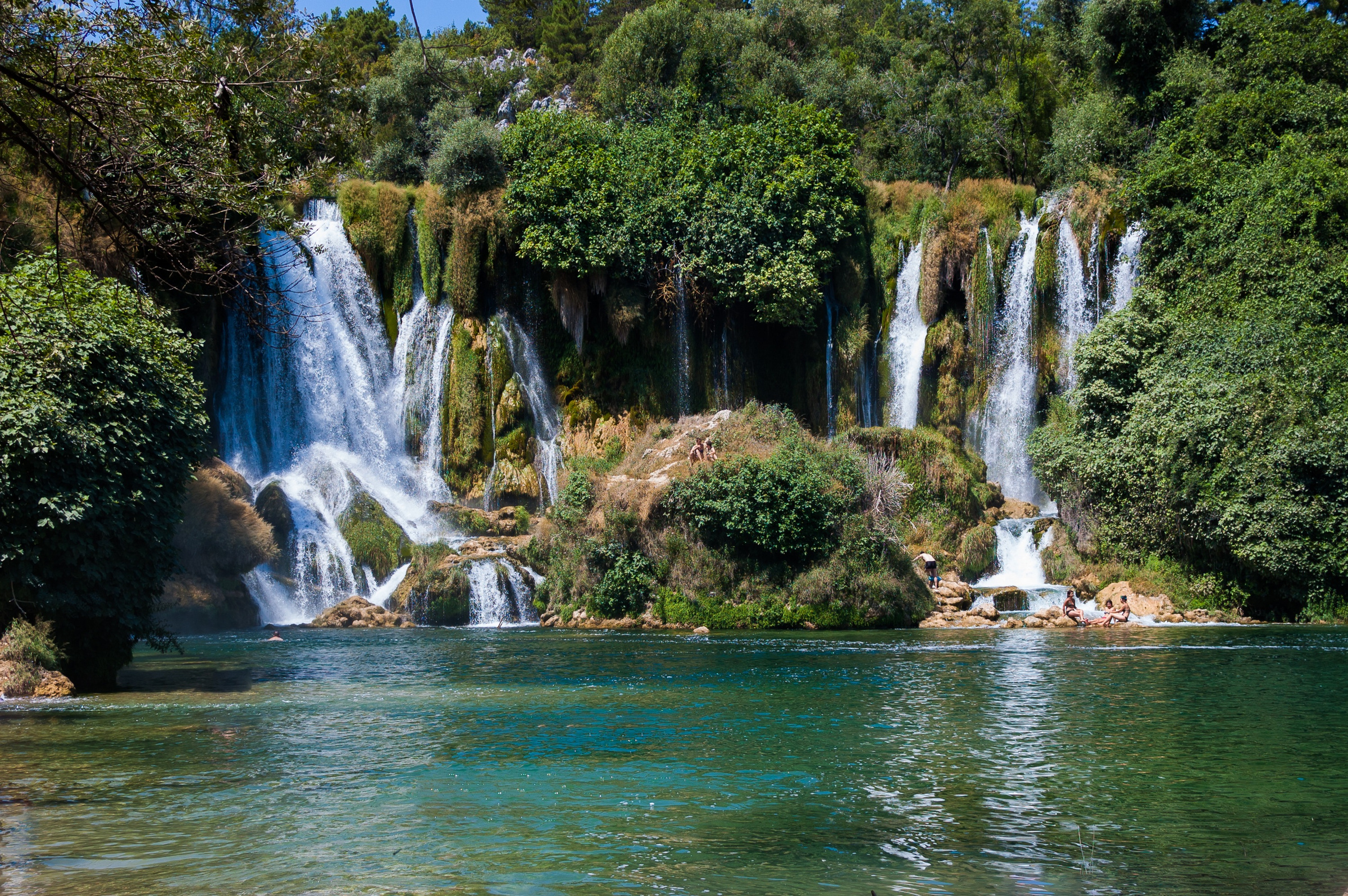 Вступ
Наявність таких комах, як Червоноклоп червоний Pyrrhocoris apterus, на певній території може свідчити про гарний стан довкілля. Він масово зустрічається на багатьох територіях і одним із перших прокидається після зимової сплячки та веде активну діяльність.
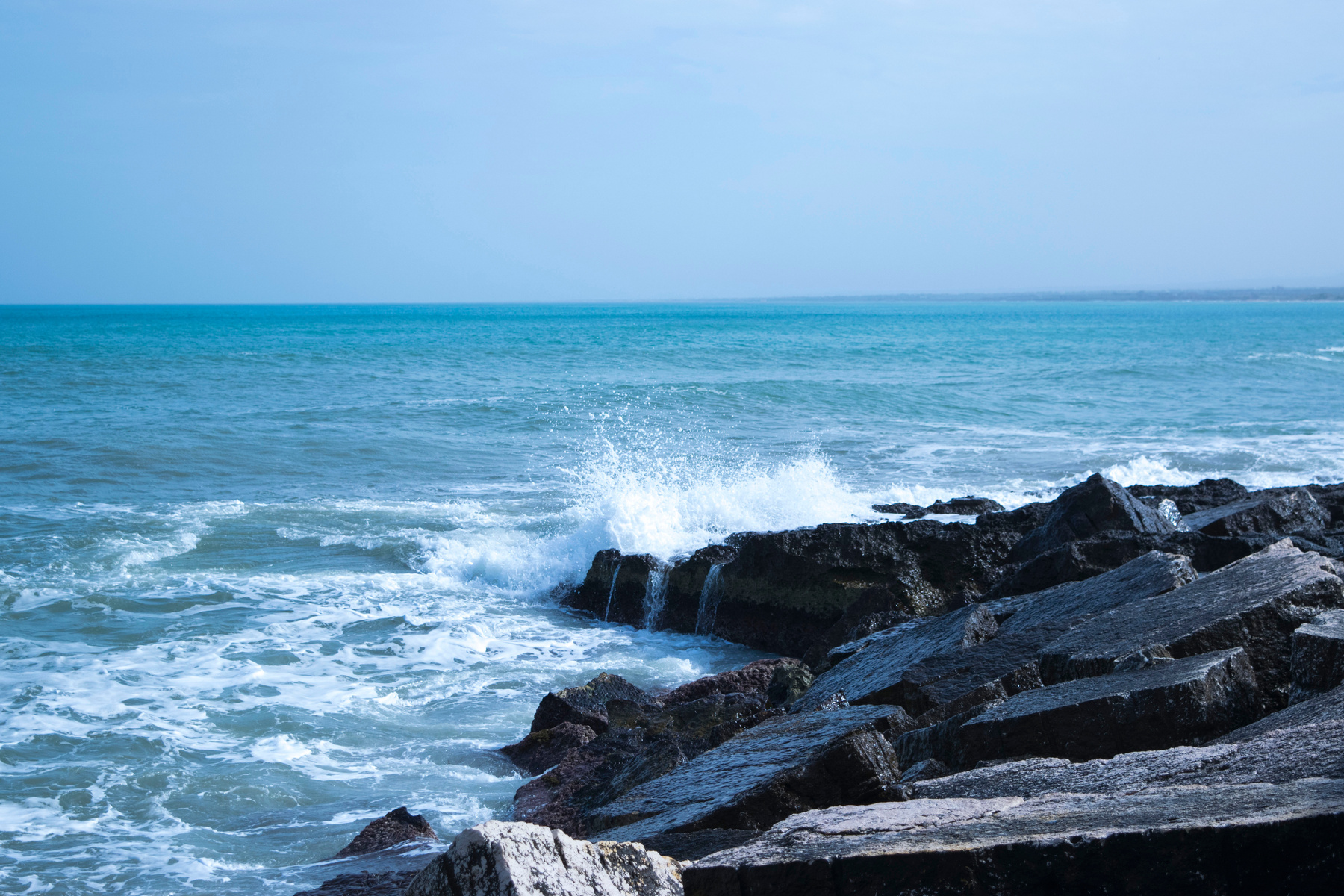 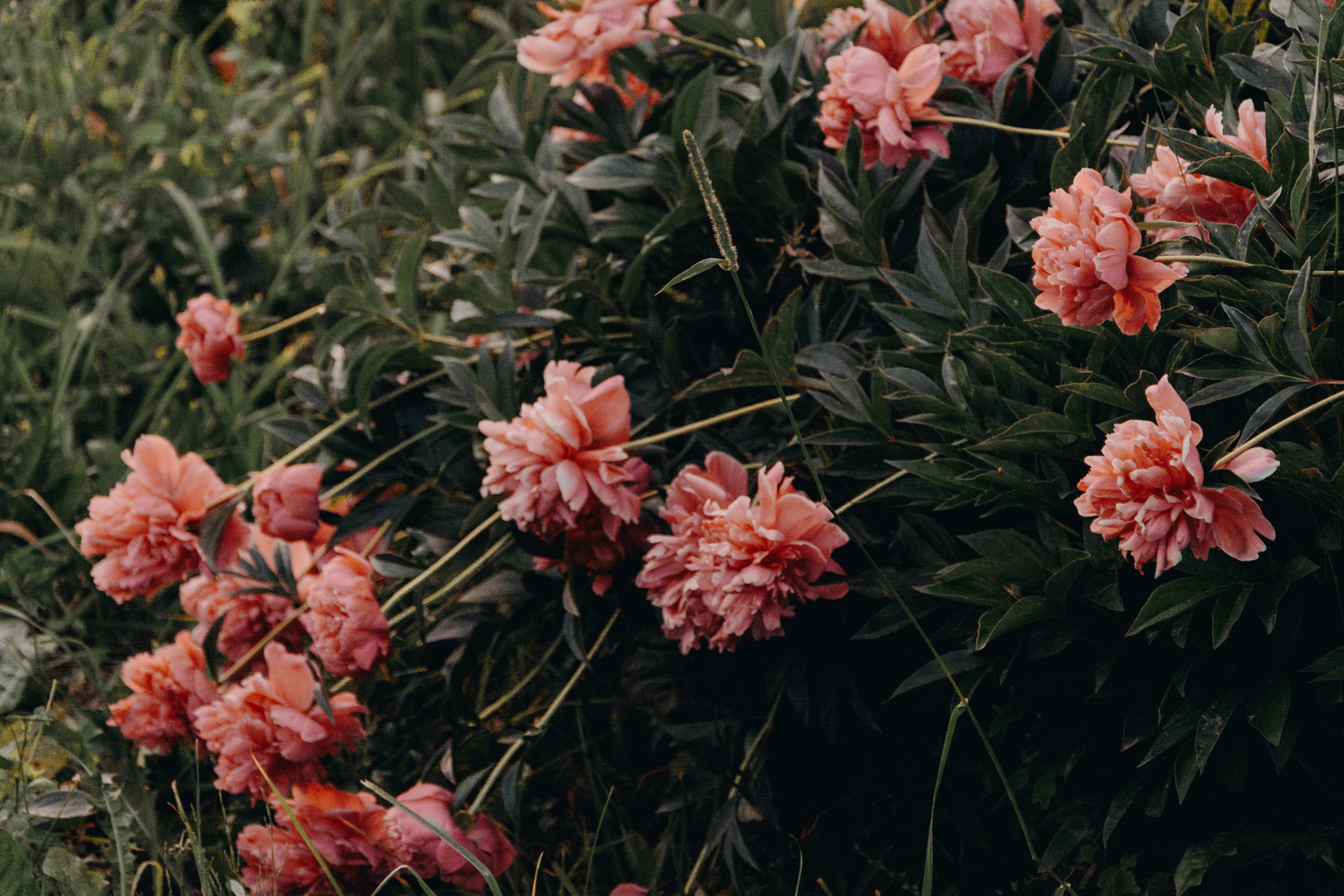 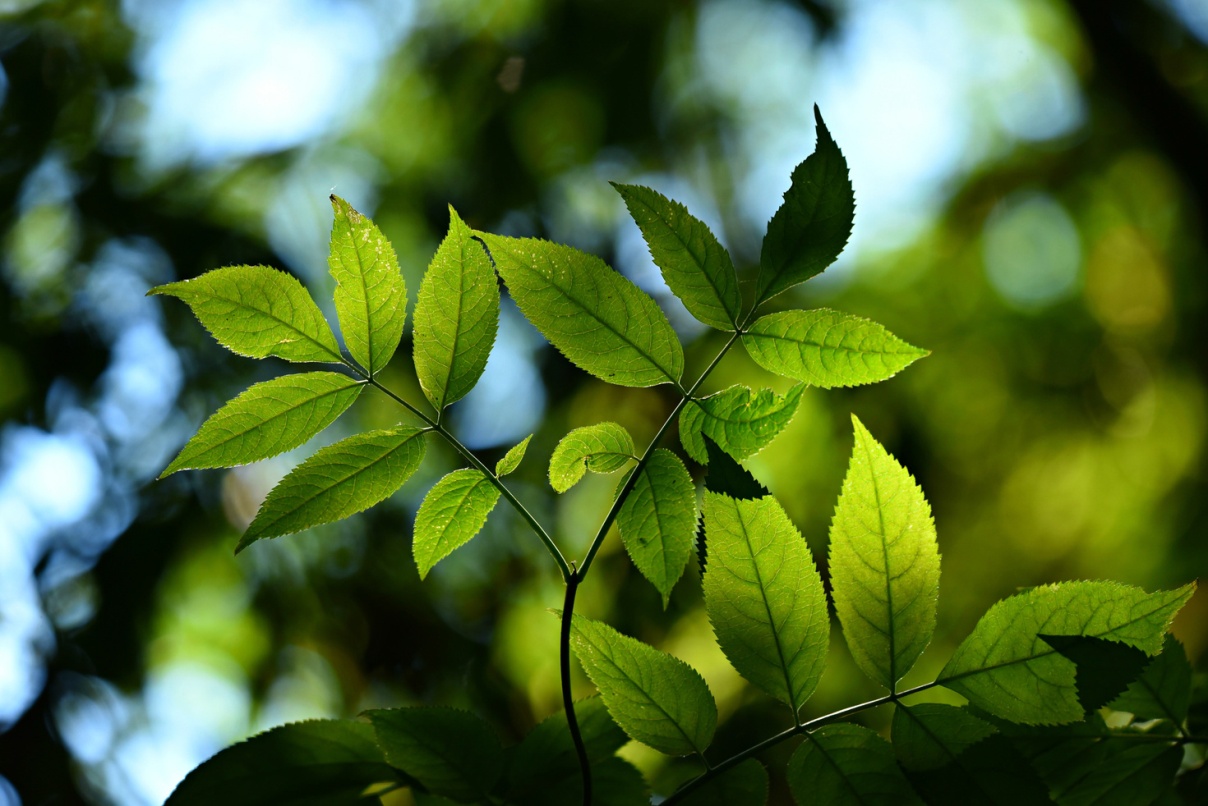 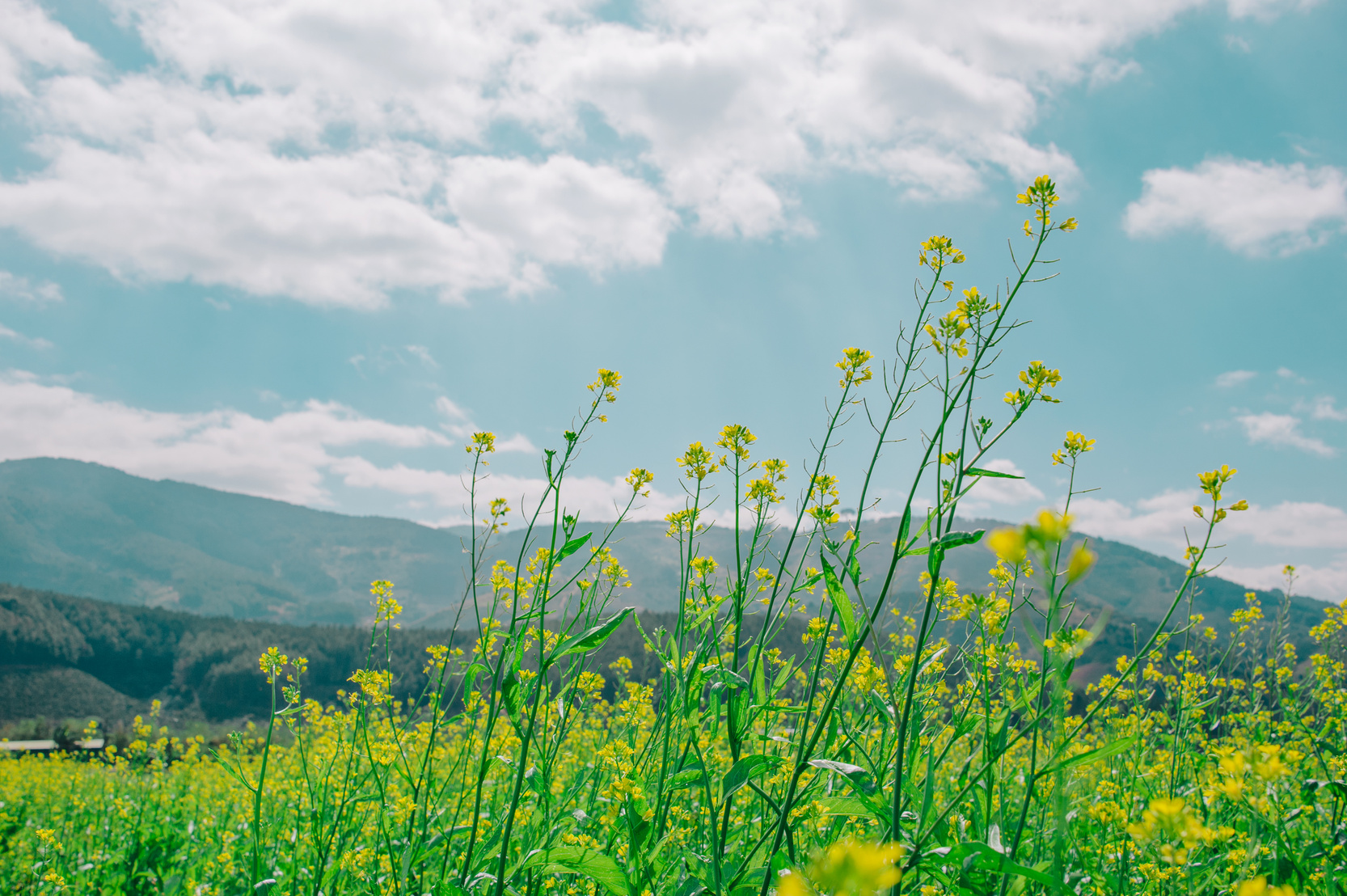 •Мета: Визначення впливу екологічних умов на популяції Червоноклопа червоного.
МЕТОДИ: СПОСТЕРЕЖЕННЯ ТА СТАТИСТИЧНИЙ
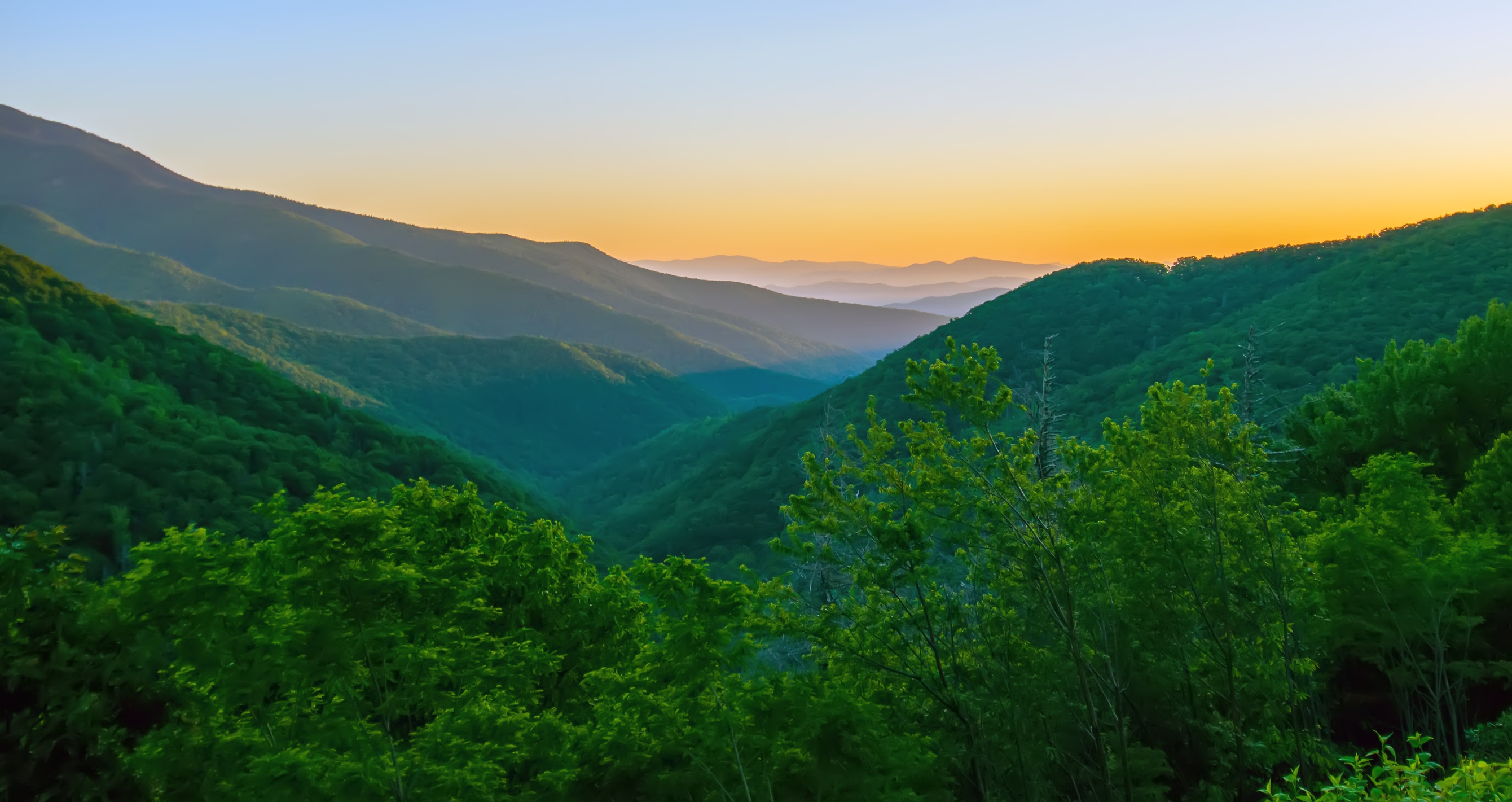 Описання досліду
Pyrrhocoris apterus
Дарницький район
Дніпровський район
Деснянський район
Вплив зовнішнього середовища на чисельність, розвиток, розміри, активність, статеву структуру популяцій тощо.
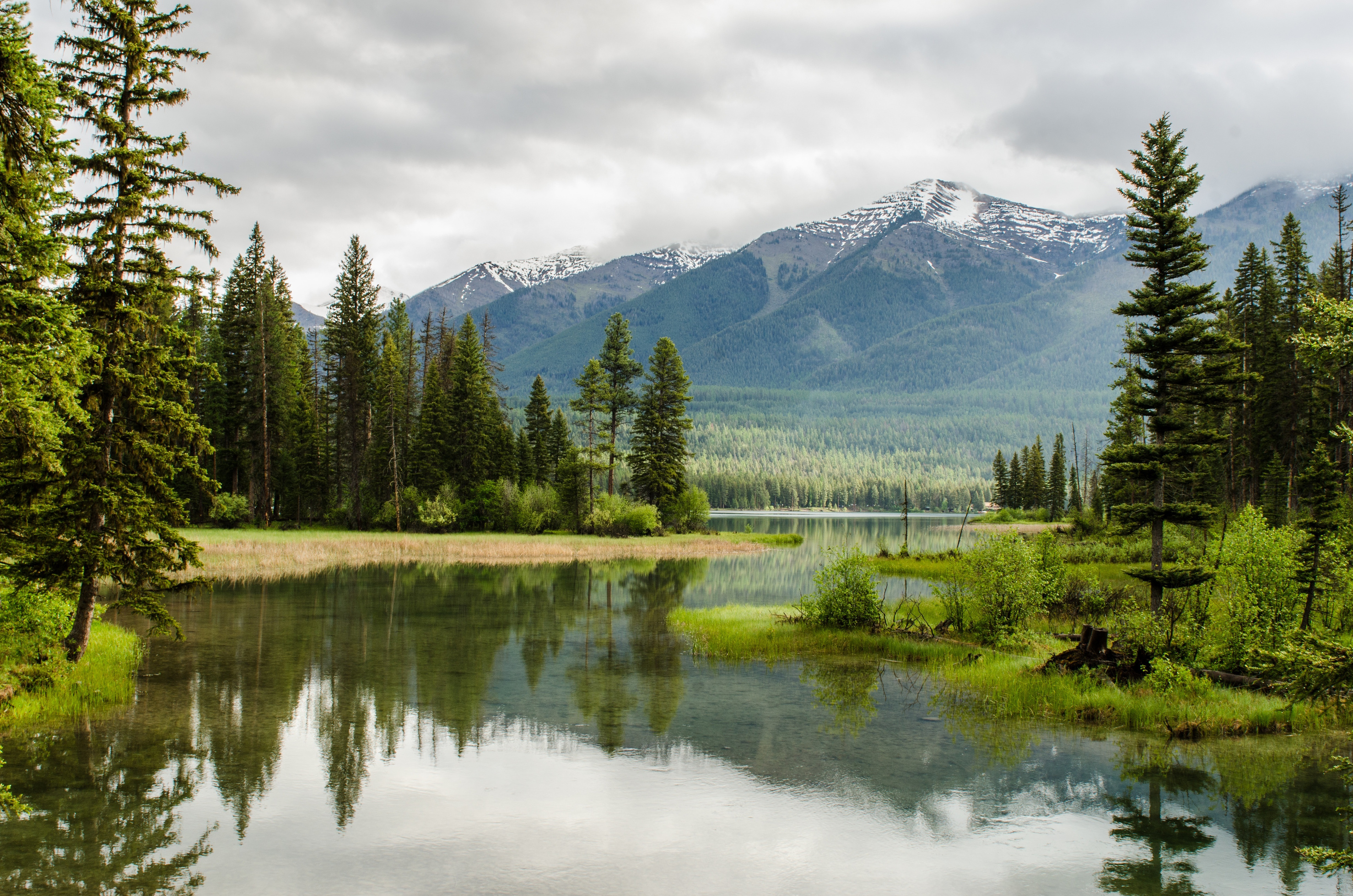 Біоіндикація
ЖИВІ ОРГАНІЗМИ
ВИКОРИСТОВУЮТЬСЯ ДЛЯ ОЦІНКИ СТАНУ ДОВКІЛЛЯ
ОДЕРЖАННЯ ІНФОРМАЦІЇ ВІД НАВКОЛИШНЬОГО СЕРЕДОВИЩА
ЧУТЛИВО РЕАГУЮТЬ НА РІЗНІ ФАКТОРИ
Третя
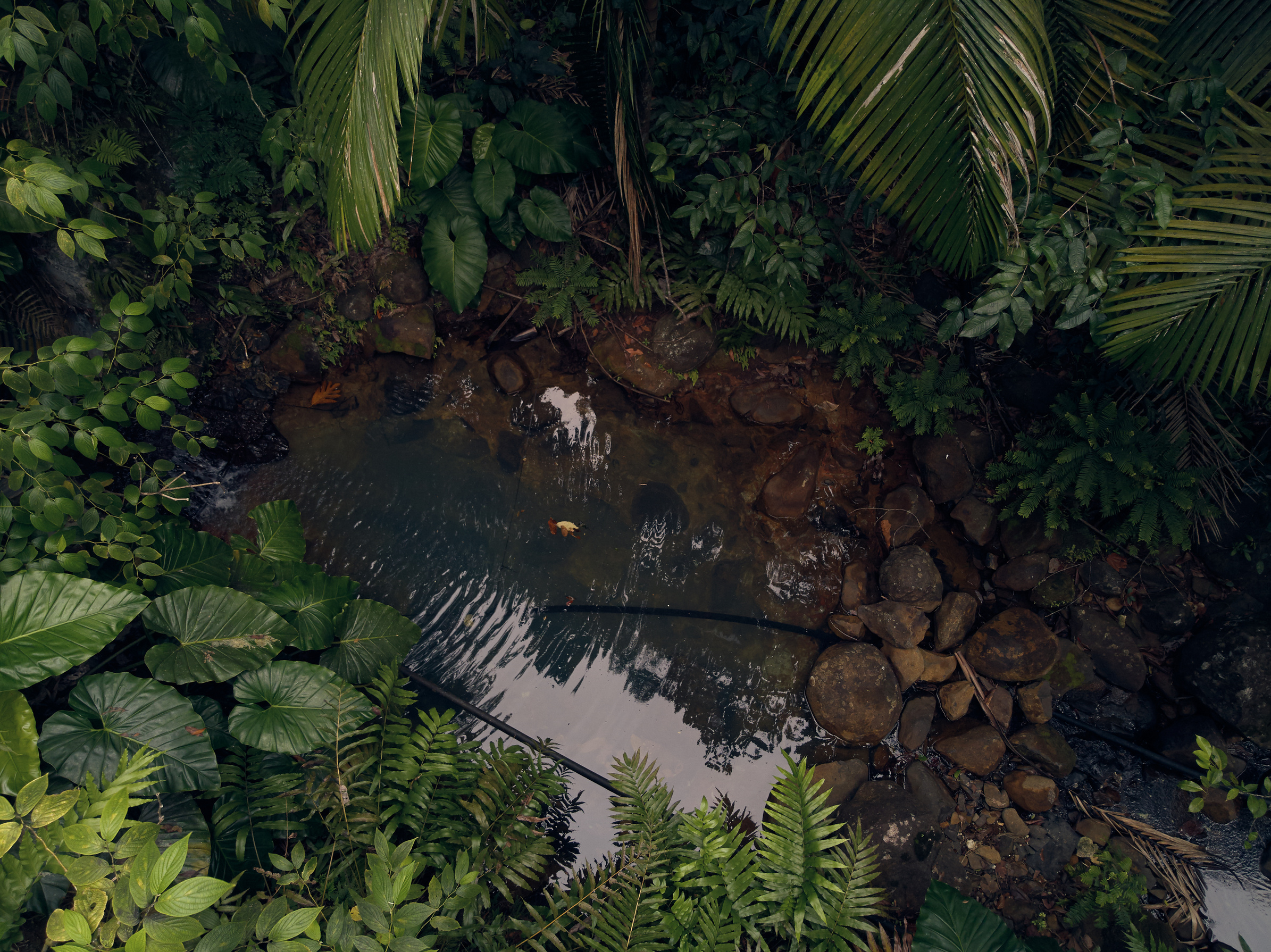 ЗАЛЕЖНІСТЬ АКТИВНОСТІ ВІД СОНЯЧНОЇ ЕНЕРГІЇ
Дата
Кількість
Популяція
Температура
Діяльність
Перша
05.03.2024
Декілька сотен
+6+9,сонце
ОБІГРІВ НА СОНЦІ,ДЕЯКИЙ РУХ
Перша
АКТИВНИЙ РУХ,
ПООДИНОКЕ СПАРЮВАННЯ
+6,сонце
Декілька сотен
20.03.2024
Друга
До 10 осіб
+5,сонце
20.03.2024
ОКРЕМІ КУПКИ КОМАХ,НЕАКТИВНІ
Перша
РУХ НА НЕВЕЛИКІЙ ВІДСТАНІ ВІД ОСНОВНОЇ ПОПУЛЯЦІЇ
22.03.202
Декілька сотен
+10,хмарно
200-300
+10,хмарно
22.03.202
НЕАКТИВНІ,УЛОВЛЮЮТЬ СОНЯЧНУ ЕНЕРГІЮ
Всі
Всі популяції
АКТИВНІ,НОВІ МІСЦЯ,СПАРЮВАННЯ
02.04.2024
+19,сонце
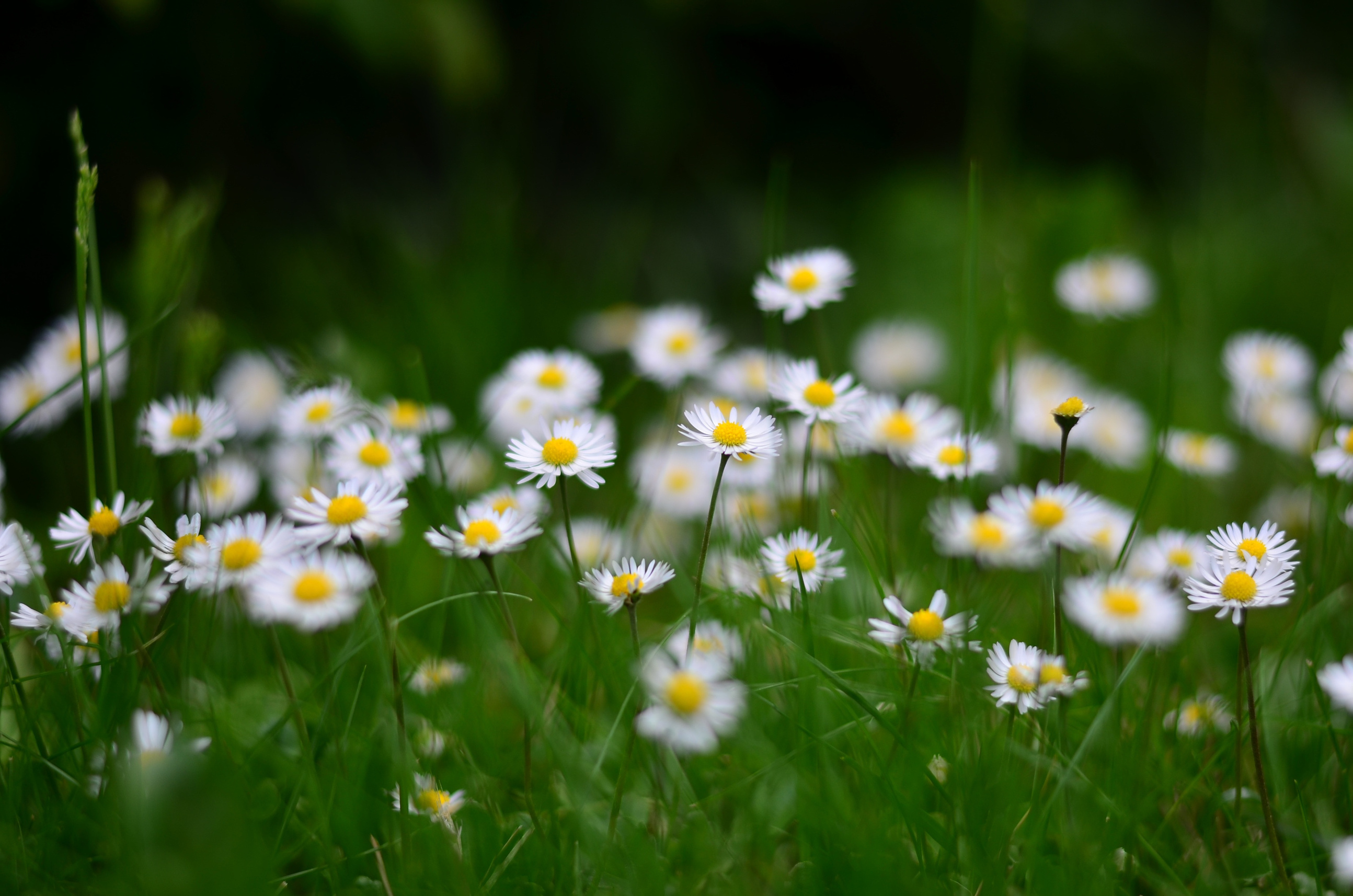 АКТИВНІСТЬ КОМАХ
Пов’язана із сонячною енергією
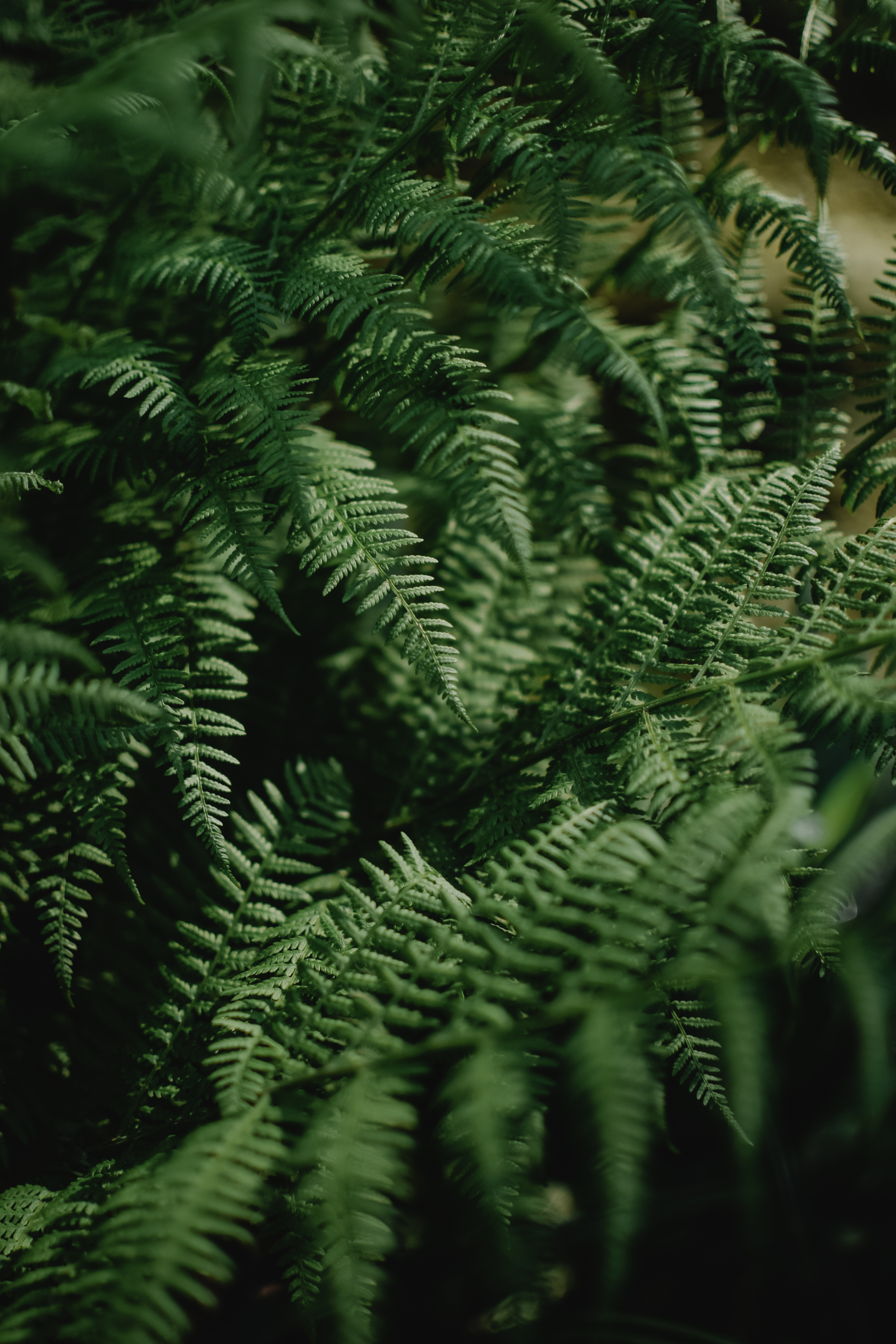 ЩІЛЬНІСТЬ ПОПУЛЯЦІЇ
Знайдено 3 популяції
ЛІЦЕЙ №18
Біля дерева в сухому листі
Найбільша, кілька сотен особин
1
Малочисельна, до десятка особин
В камінні
2
Залишки сухого листя
Середня чисельність, 200 одиниць пасивна
3
Парк Партизанської слави
Промзона
ПРОСТОРОВИЙ РОЗПОДІЛ
Мікрорайон
Вплив на просторовий розподіл
Антропогенні
 фактори
Структура
 ландшафту
Мікрокліматичні 
умови
Ліцей №18
Ліцей № 18
ДОБРІ ЕКОЛОГІЧНІ УМОВИ
Результати дослідження
Промзона - 
 відсутні
Що максимальна кількість популяцій знаходиться в парку (8 популяцій)
Територія ліцею (3 популяції)
Мінімальна кількість –серед будівель (1)
Статева структура популяцій
в 3, 4 рази
САМКИ
>
САМЦІ
ПОПУЛЯЦІЯ 1
ПОПУЛЯЦІЯ 1
ПОПУЛЯЦІЯ 3
300
100
ПОПУЛЯЦІЯ 1
7
3
ПОПУЛЯЦІЯ 2
ПОПУЛЯЦІЯ 1
ПОПУЛЯЦІЯ 2
200
50
ПОПУЛЯЦІЯ 3
Вплив температури на розвиток комах
ТЕМПЕРАТУРА ВПЛИВАЄ НА:
+24
ЛИЧИНКИ 1-ГО ПОКОЛІННЯ РОЗВИВАЮТЬСЯ ШВИДКО
Швидкість розвитку комах
Родючість
Довжину розвитку
Масу тіла
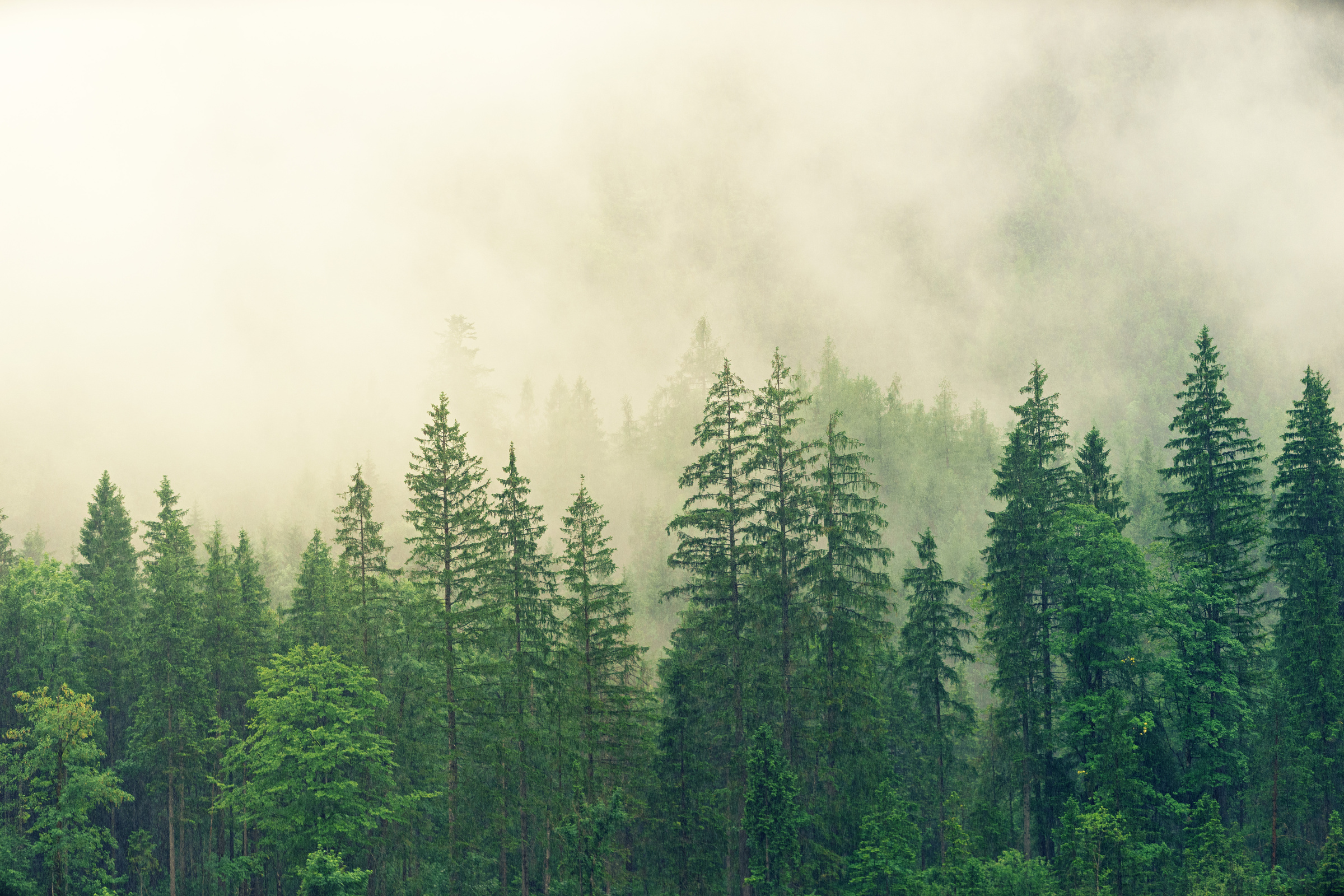 •Популяція №1,2,3
•2 покоління
•Ліцей
•Популяція №4-8
•2 покоління
•парк
•Промзона популяції відсутні
•Популяція №9
•1 покоління
•Комфорт Таун
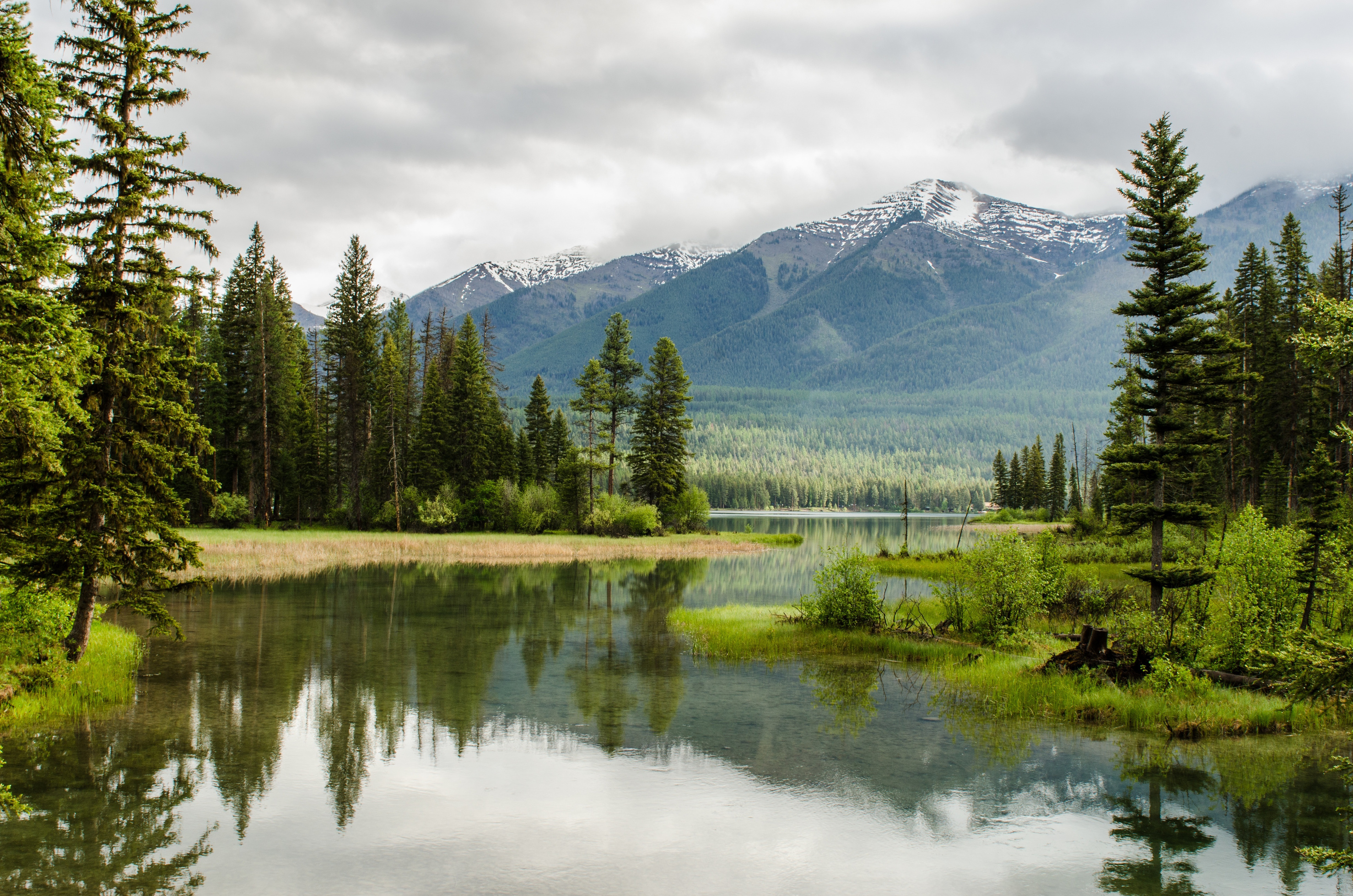 Розміри
ПРИ ЗАМІРАХ ТІЛА КОМАХ ПОМІЧЕНО, ЩО У ТИХ, ЯКІ МЕШКАЮТЬ НА ТЕРИТОРІЇ, ДЕ ПРИСУТНІСТЬ ЛЮДИНИ ОБМЕЖЕНА, ДЕЩО ЗБІЛЬШЕНІ РОЗМІРИ ТІЛА.
•А)НА ТЕРИТОРІЇ ЛІЦЕЮ ДЕСНЯНСЬКИЙ РАЙОН: 
•П. №1-3 від 0,8см до 1,1см
•Б) НА ТЕРИТОРІЇ ПАРКУ ПАРТИЗАНСЬКОЇ СЛАВИ ДАРНИЦЬКИЙ РАЙОН:
•П. №4-8 від 1,1 до 1,2 см
РОЗМІРИ ТІЛА КЛОПІВ У ПОПУЛЯЦІЯХ (СЕРЕДНЄ ЗНАЧЕННЯ):
•В) НА ТЕРИТОРІЇ ЖИТЛОВОГО КОМПЛЕКСУ «КОМФОРТ ТАУН» ДНІПРОВСЬКИЙ РАЙОН:
•  П. №9  від 0.7- до 0,9см
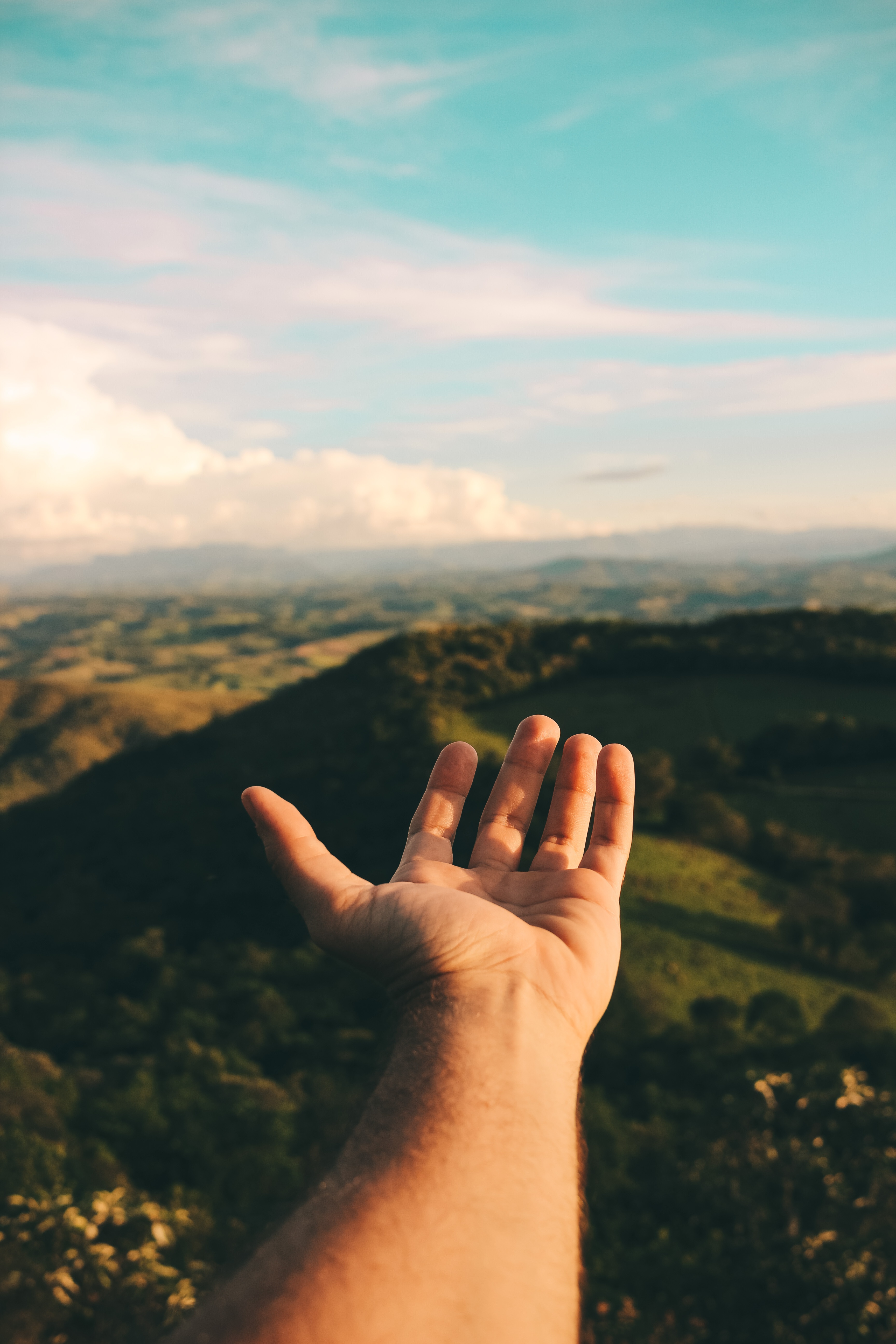 Висновки
1
2
3
ВИКОРИСТАННЯ ЧАРВОНОКЛОПІВ ЧЕРВОНИХ  ЯК БІОІНДИКАТОРІВ І ВИЯВЛЕННЯ ЗА ЇХ ДОПОМОГОЮ НЕГАТИВНИХ ЗМІН У ЕКОСИСТЕМАХ.
СОНЯЧНА АКТИВНІСТЬ І ТЕПЛО ПОЗИТИВНО ВПЛИВАЮТЬ НА АКТИВНІСТЬ КОМАХ.
НА ТЕРИТОРІЯХ З ВЕЛИКИМ АНТРОПОГЕННИМ НАВАНТАЖЕННЯМ КЛОПИ МАЮТЬ МЕНШІ РОЗМІРИ І КІЛЬКІСТЬ ПОПУЛЯЦІЙ.
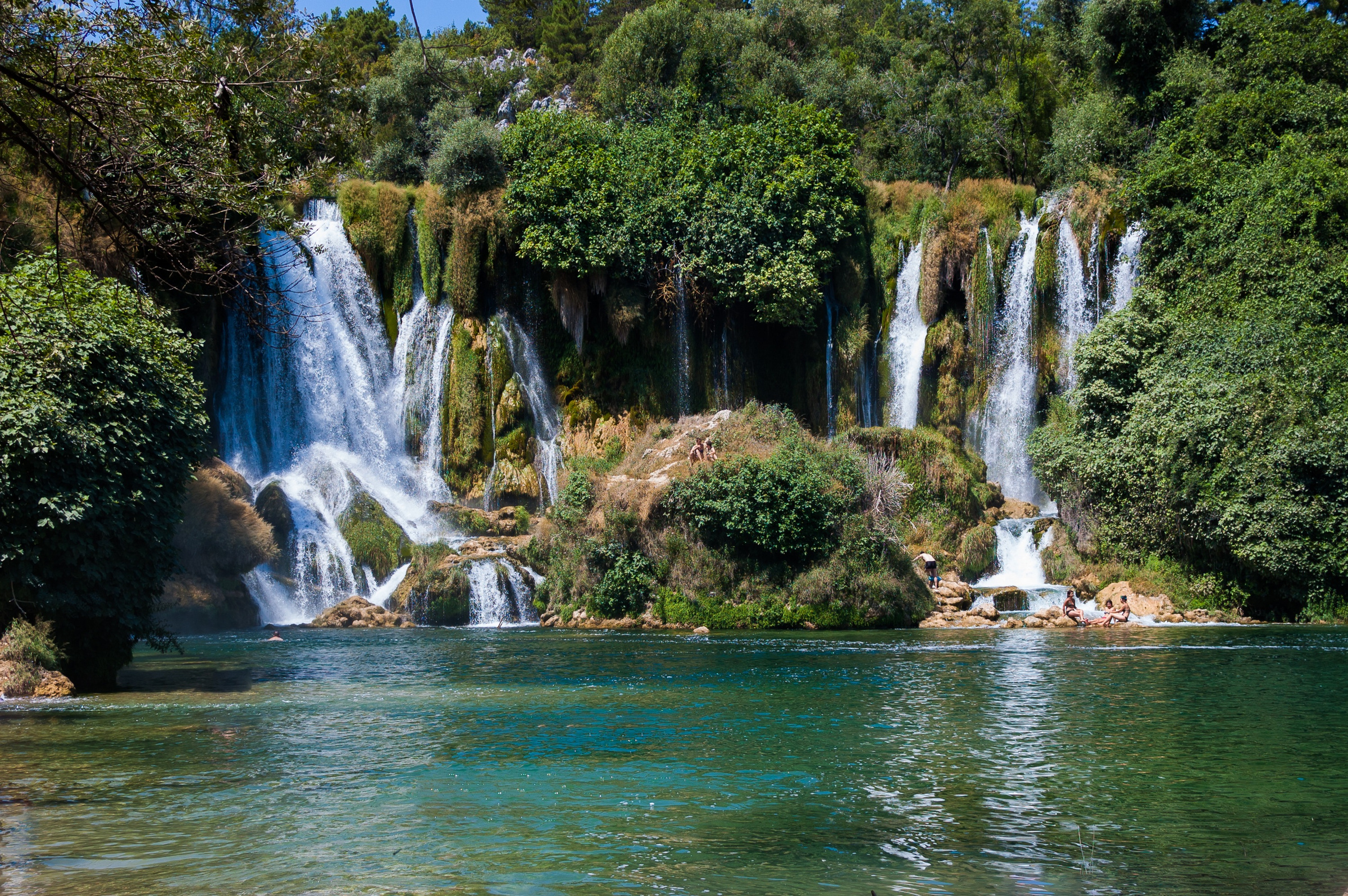 ВИКОРИСТАНІ ДЖЕРЕЛА ТА ЛІТЕРАТУРА
1. Pyrrhocoris apterus як біоіндикатор стану довкілля О. П. Корж Запорізький університет. 
[Електронний ресурс]. Режим доступу: 
 http://seriesbiology.univer.kharkov.ua/ukr/17(2013)/pdf/110.pdf
2. Що таке моніторинг довкілля та як він здійснюється. Громадський  екологічний моніторинг. [Електронний ресурс]. Режим доступу: 
https://green-tour.org.ua/sites/default/files/upload/metodv1.pdf
3.Біоіндикація як метод екологічного дослідження. 
[Електронний ресурс]. Режим доступу:
https://kegt.rshu.edu.ua/images/dustan/INDL3.pdf
4. Міхєєв  А. О. Бджоли як індикатор чистоти довкілля.
 [Електронний ресурс]. Режим доступу:
https://www.bsmu.edu.ua/blog/bdzholy-yak-indykatory-chystoty-dovkillya/